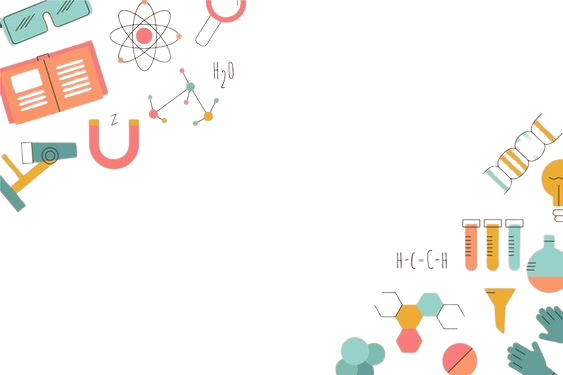 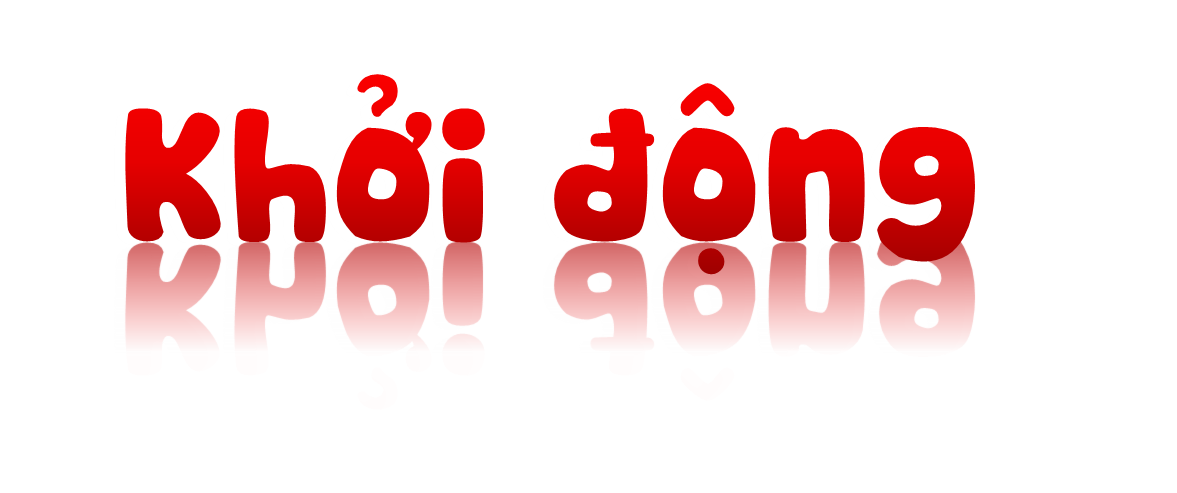 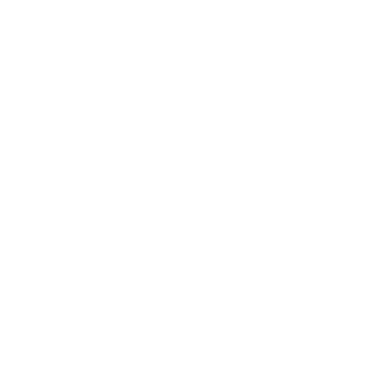 1. Đâu là cách làm vật nóng lên trong cuộc sống?
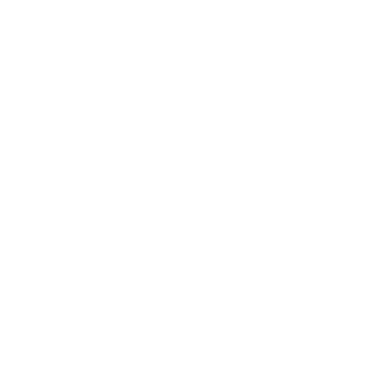 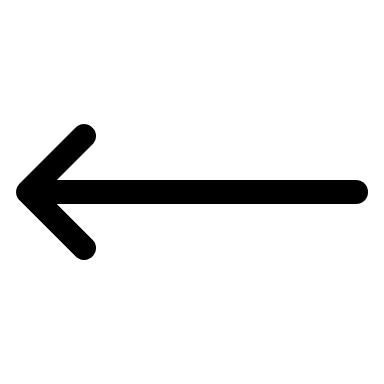 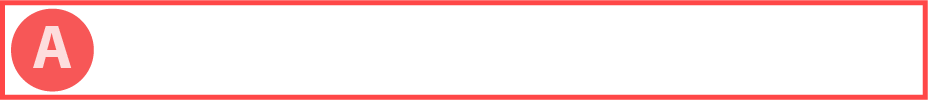 Cho nước vào tủ lạnh
01
02
03
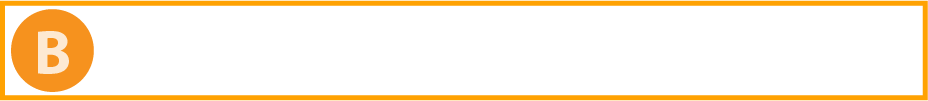 Đưa bánh vào lò nướng
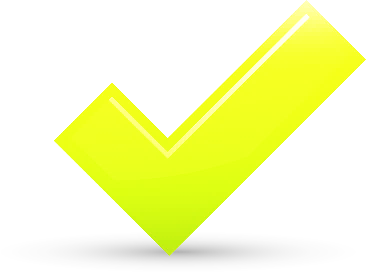 04
05
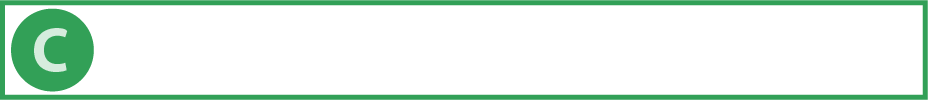 Làm kem
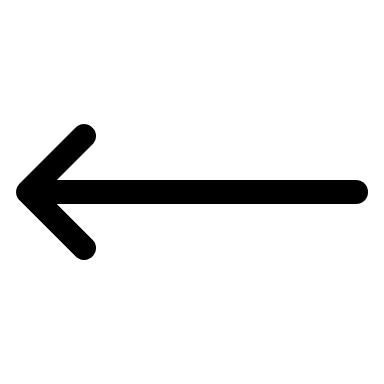 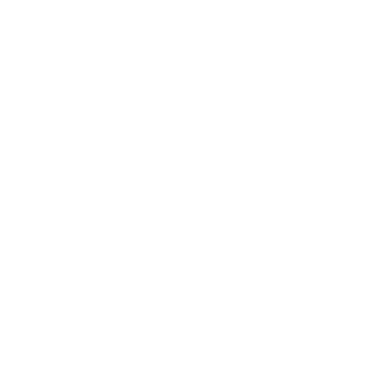 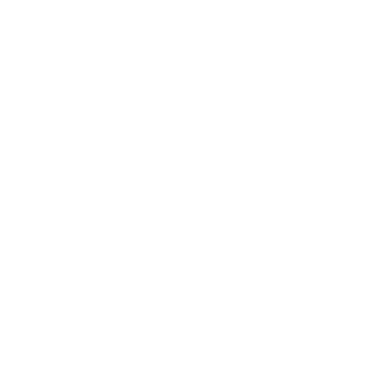 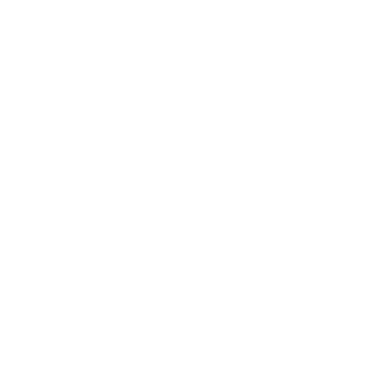 2. Đâu là cách làm vật lạnh đi trong cuộc sống?
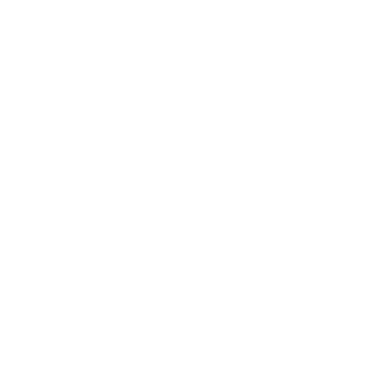 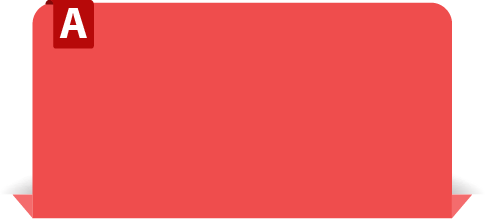 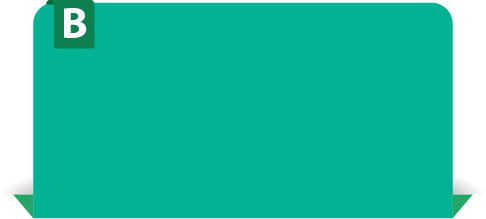 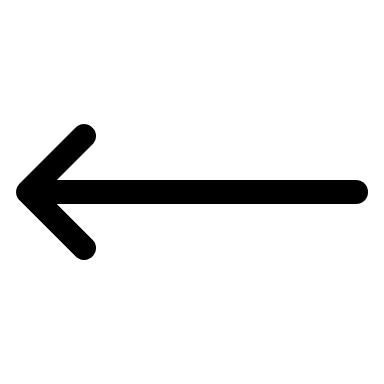 Đưa bình gốm vào lò nung
Phơi thóc ra trời nắng
01
02
03
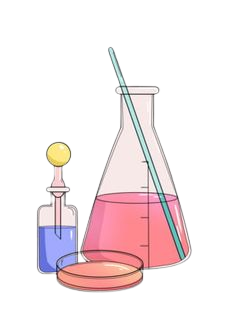 04
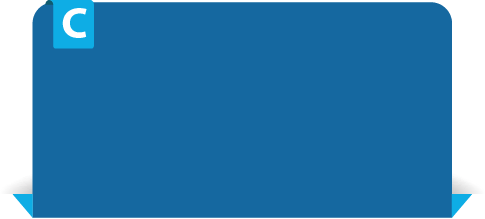 Dùng đá khô để bảo quản thực phẩm khi di chuyển đi xa
05
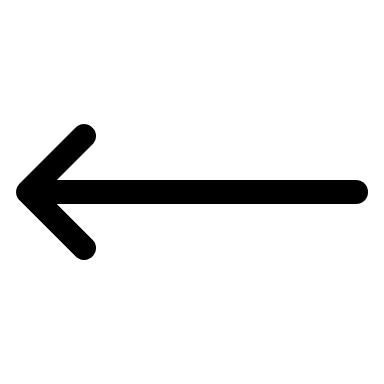 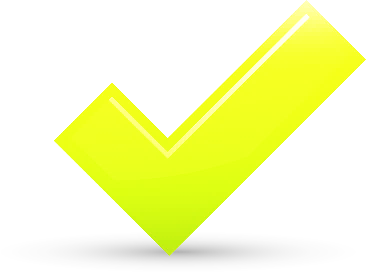 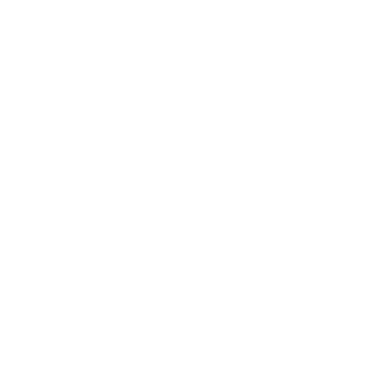 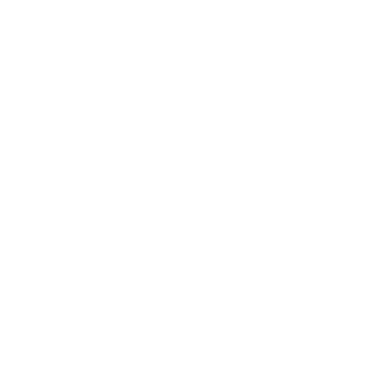 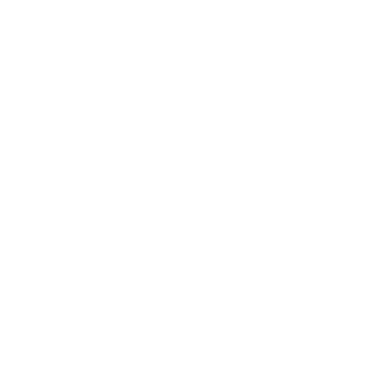 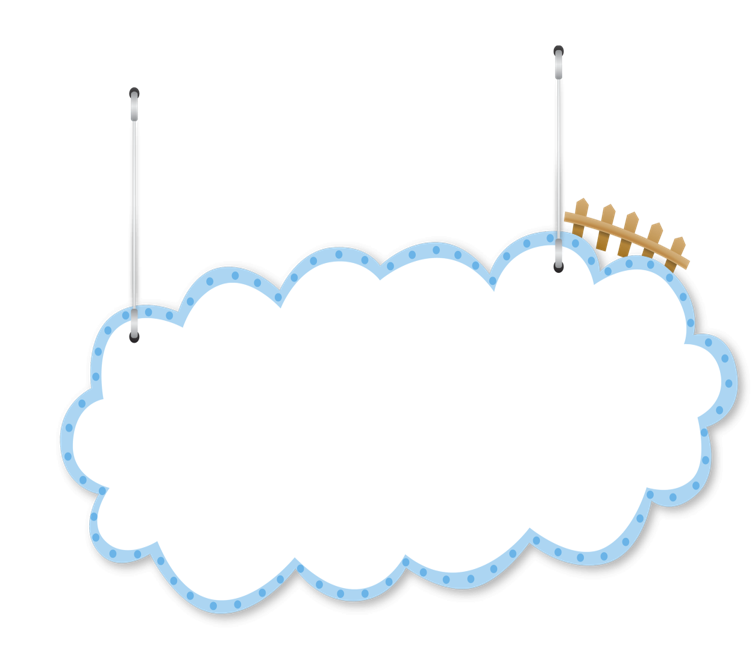 …
Giáo vi
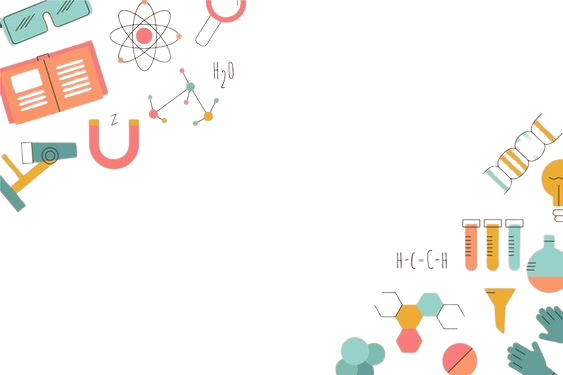 ********
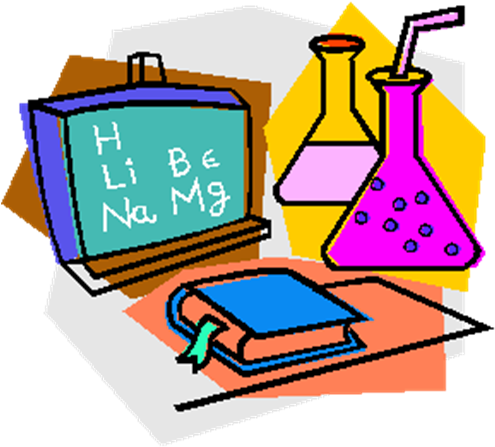 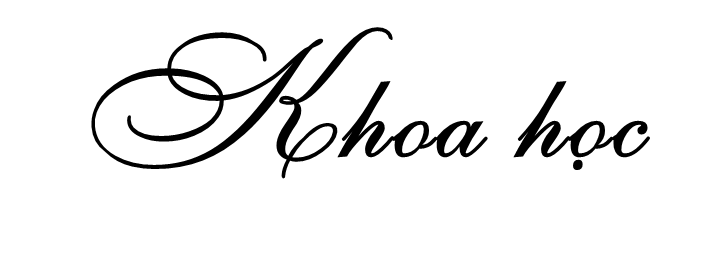 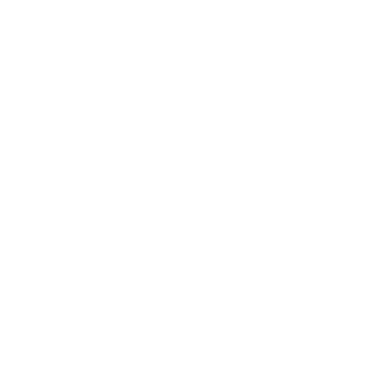 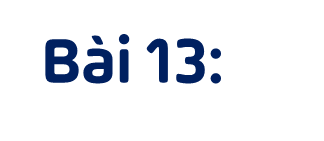 * * * * *
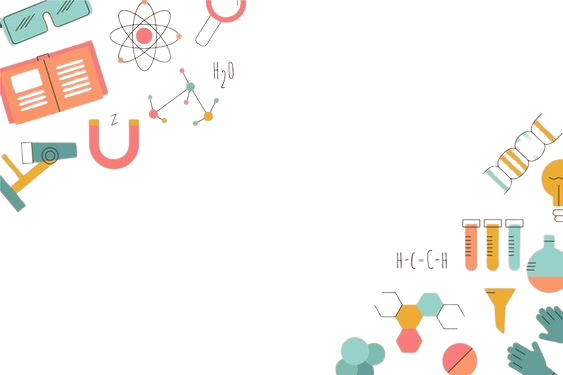 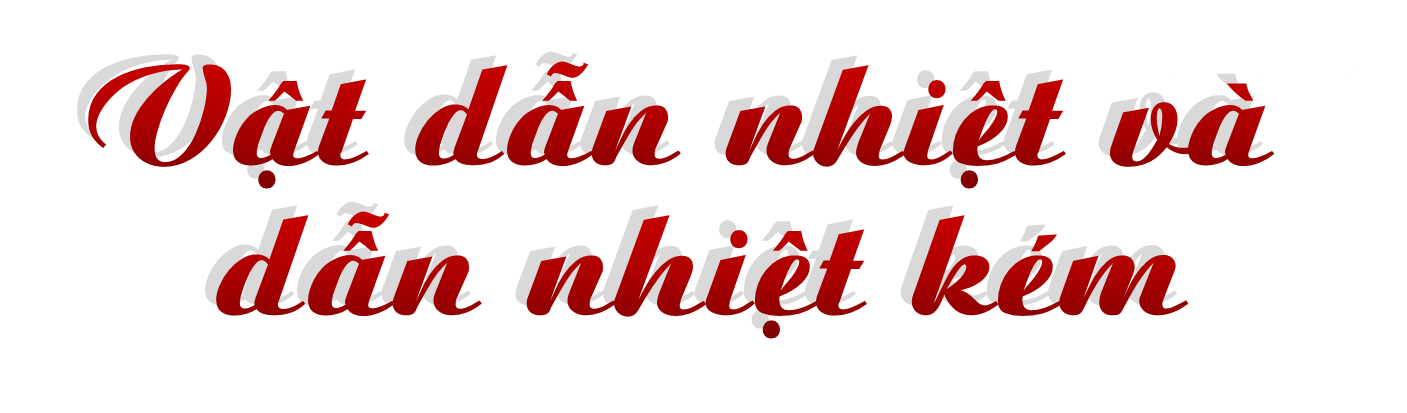 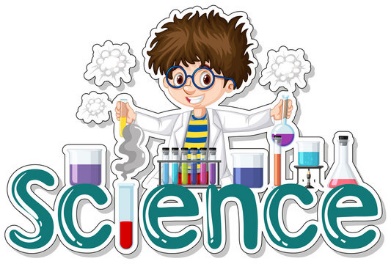 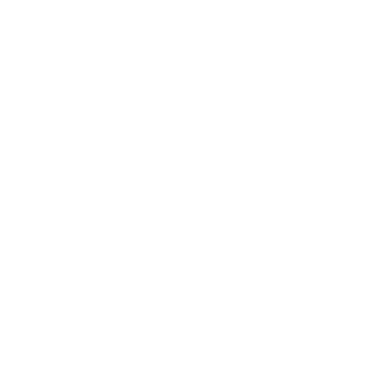 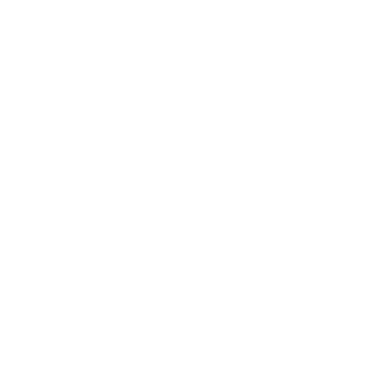 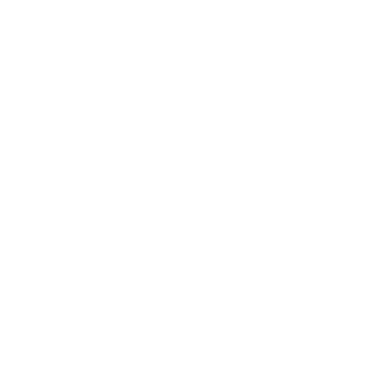 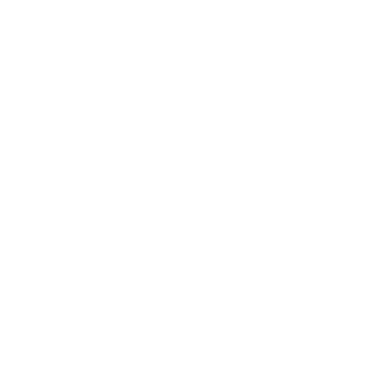 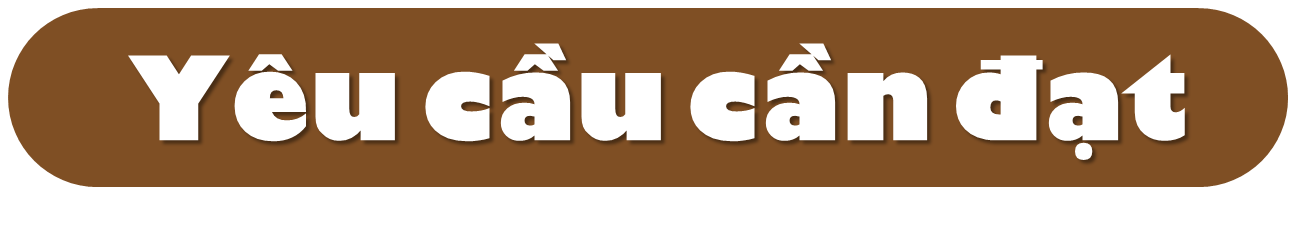 Giáo vi
Đề xuất được cách làm thí nghiệm để tìm hiểu tính dẫn nhiệt của vật ( dẫn nhiệt tốt hay dẫn nhiệt kém)
Nêu được một số vật dẫn nhiệt tốt và vật dẫn nhiệt kém
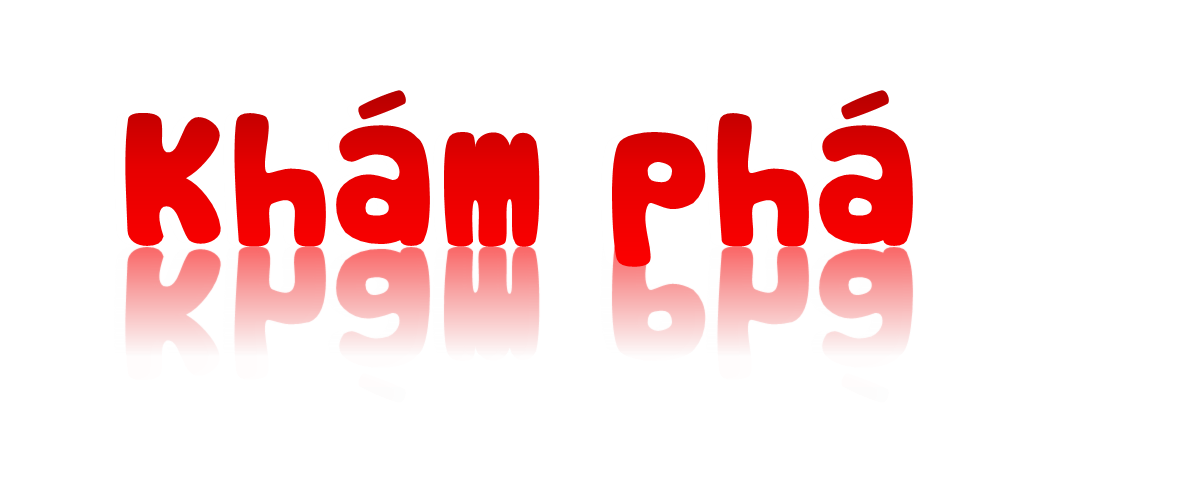 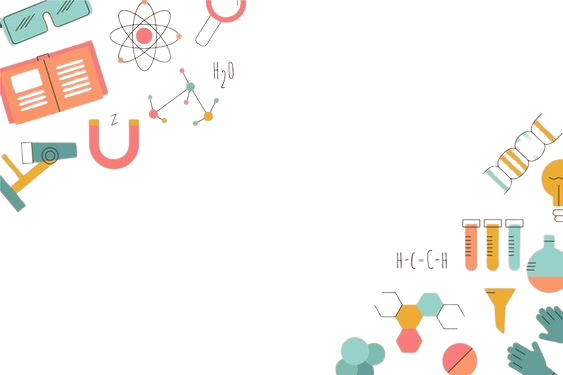 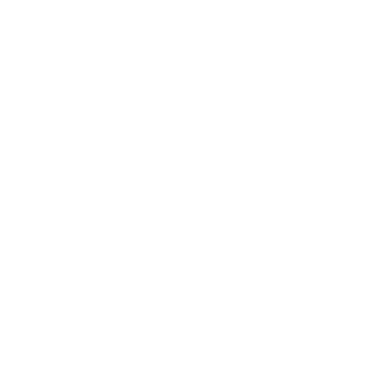 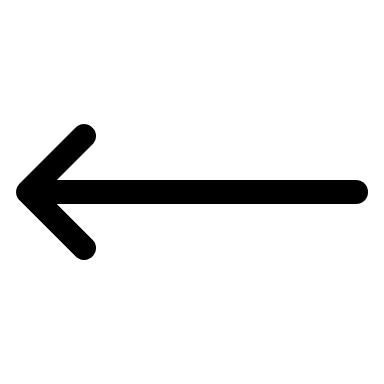 01
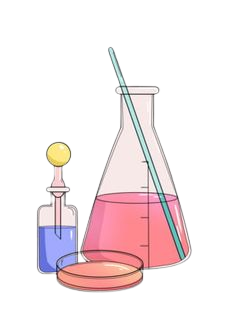 02
03
04
05
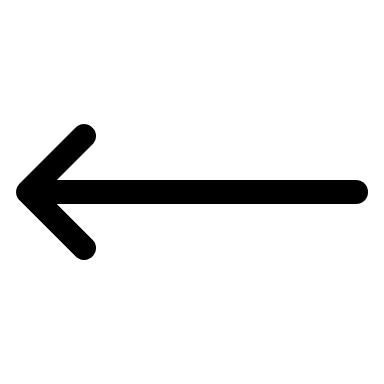 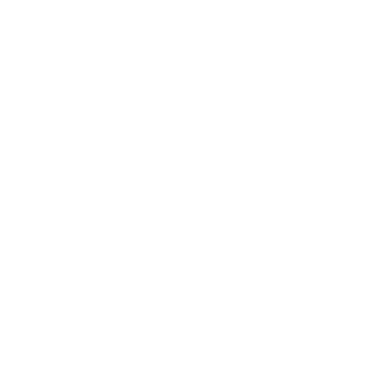 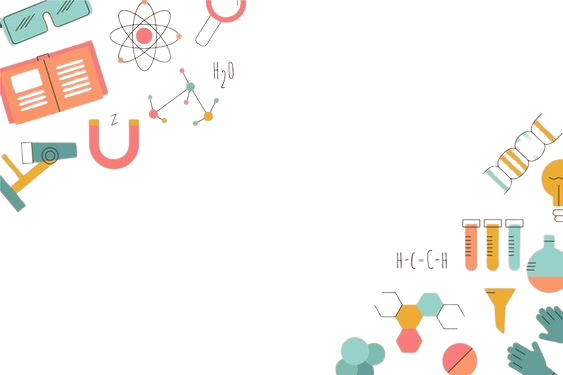 Hoạt động 1: Vật dẫn nhiệt tốt và vật dẫn nhiệt kém
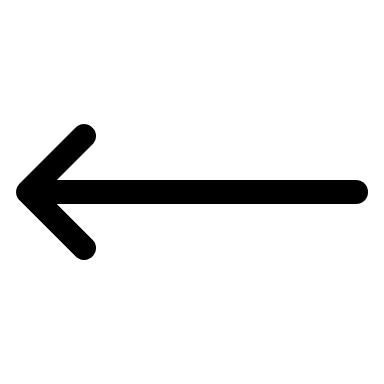 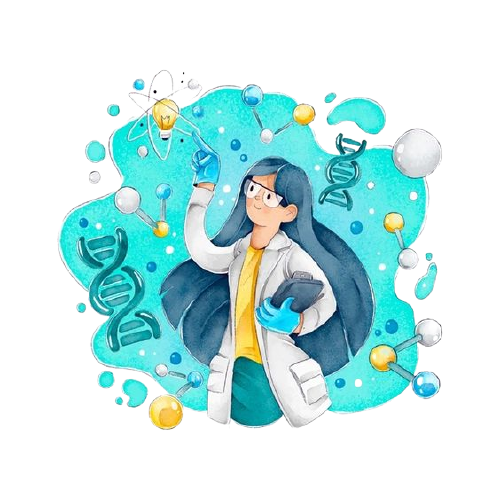 01
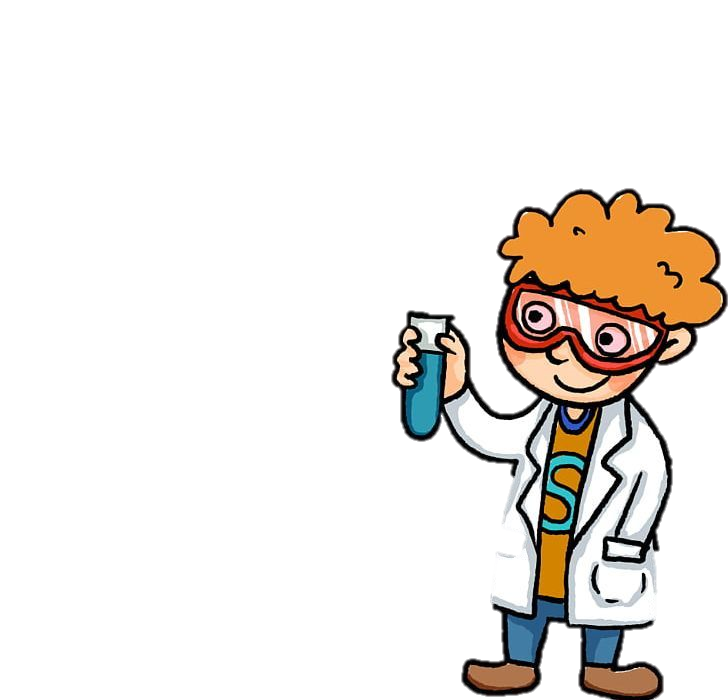 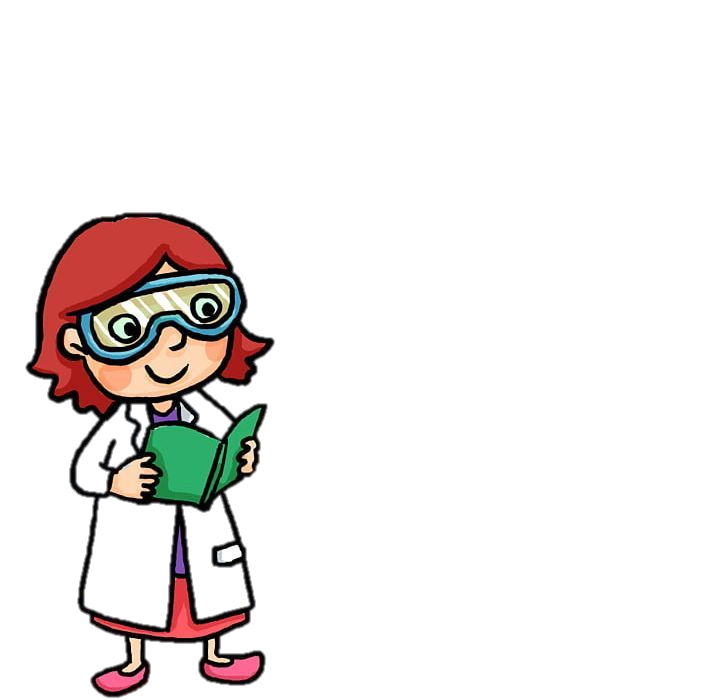 02
03
04
05
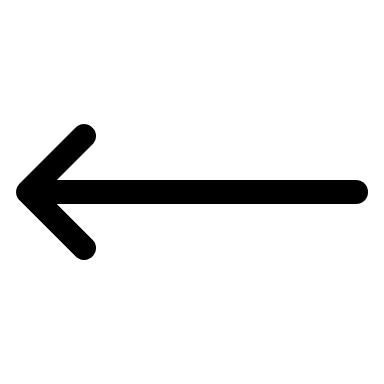 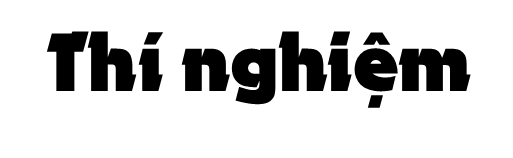 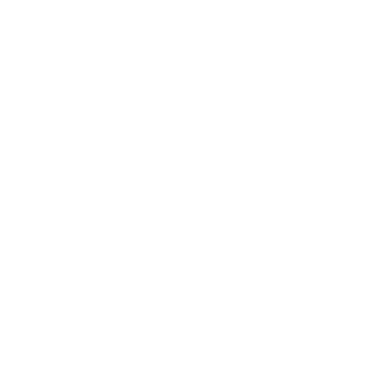 Chuẩn bị
Cốc nước có nước đá, thìa nhựa, thìa kim loại.
Tiến hành 
Đề xuất cách làm thí nghiệm để biết giữa thìa kim loại và thìa nhựa (Hình 1), thìa nào dẫn nhiệt tốt hơn?
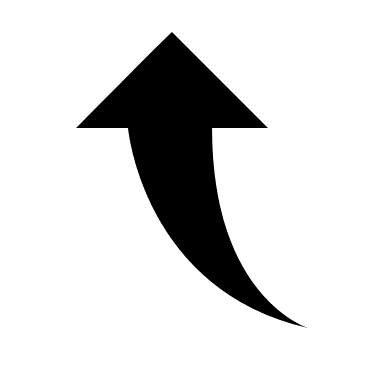 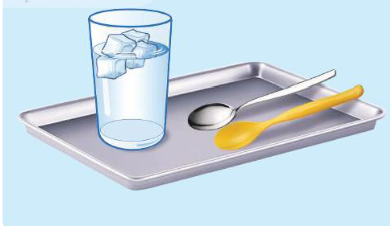 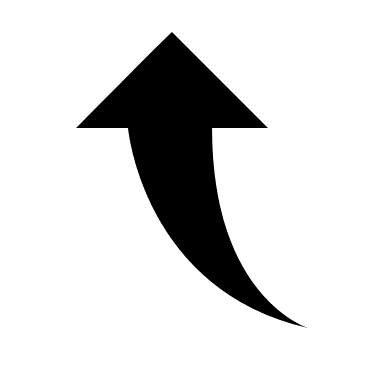 Rút ra nhận xét
Vật nào dẫn nhiệt tốt hơn, vật nào dẫn nhiệt kém hơn
Thực hiện thí nghiệm
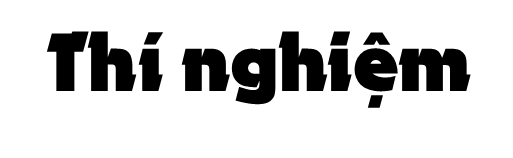 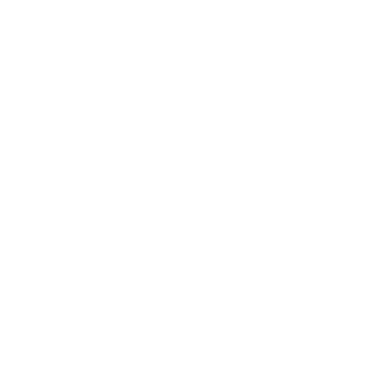 Dùng tay cầm hai cán thìa để cảm nhận nhiệt độ ban đầu.
Cắm đồng thời hai thìa vào cốc nước đá.
Khoảng 3 phút sau, cầm vào hai cán thìa và cho biết cảm nhận thìa nào lạnh hơn.
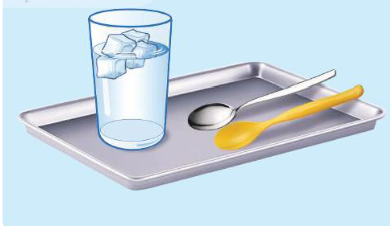 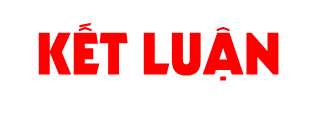 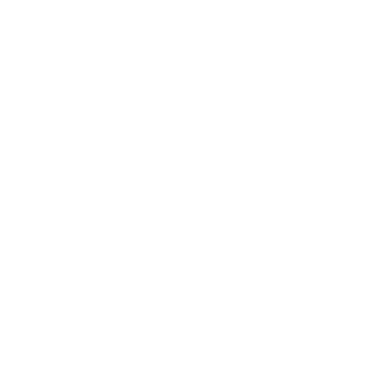 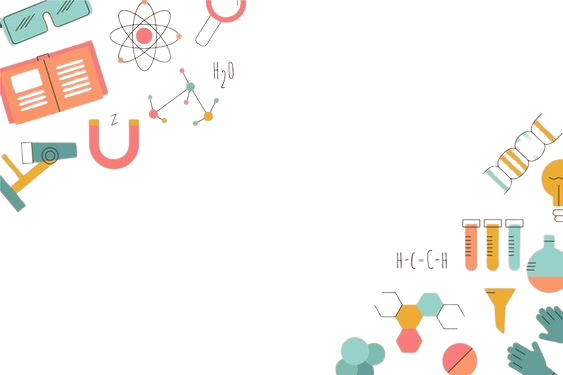 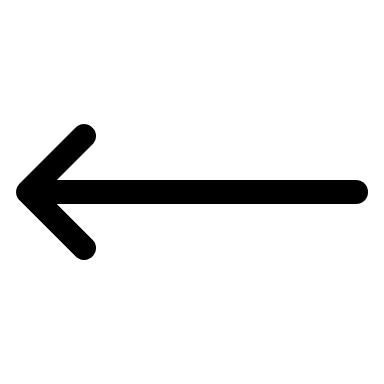 Thìa sắt nóng hơn vì sắt dẫn nhiệt tốt hơn đã dẫn nhiệt từ nước làm cán thìa nóng lên nhanh hơn.
Thìa nhựa dẫn nhiệt kém hơn nên cán thìa không nóng lên.
01
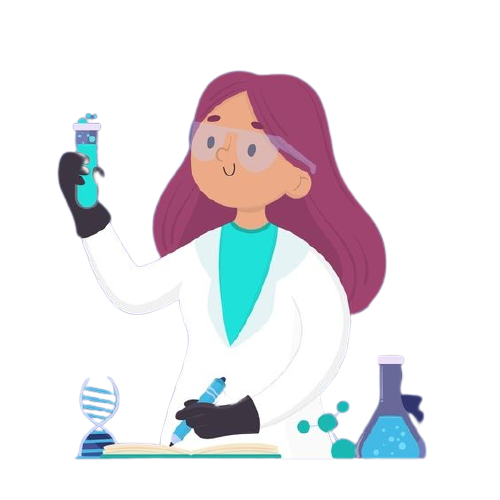 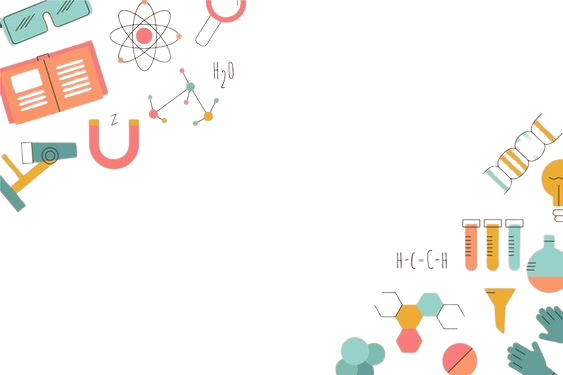 02
03
04
05
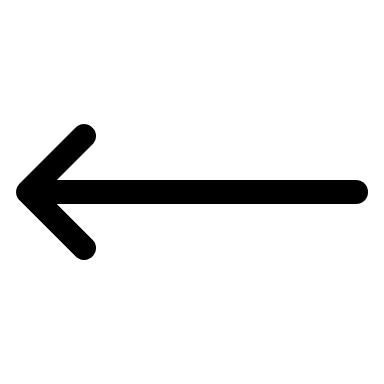 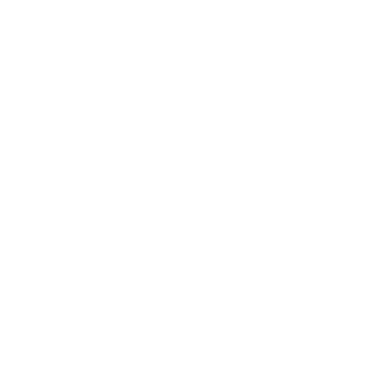 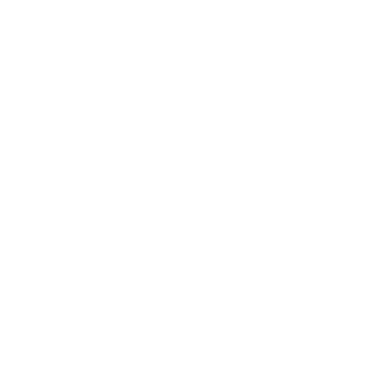 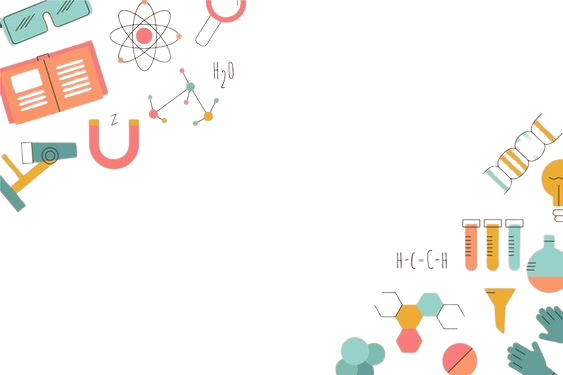 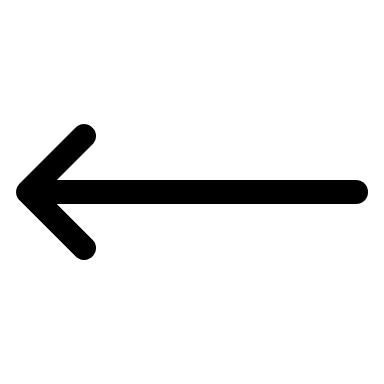 Thảo luận tìm các vật dẫn nhiệt tốt hoặc vật dẫn nhiệt kém.
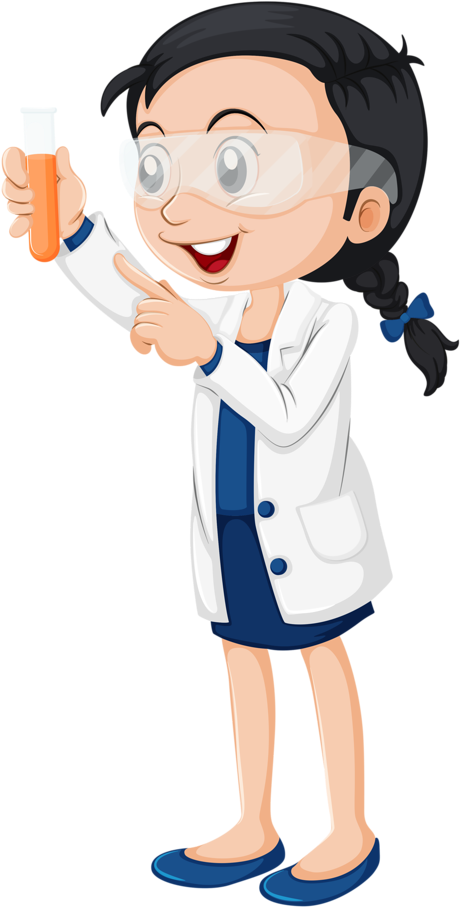 01
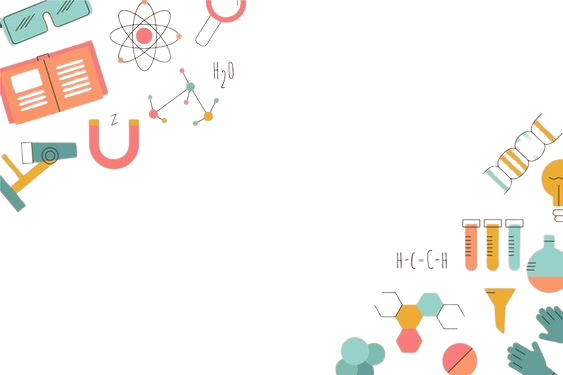 02
03
04
05
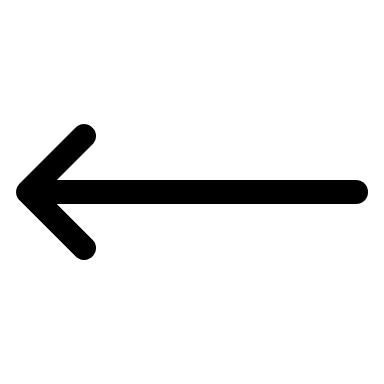 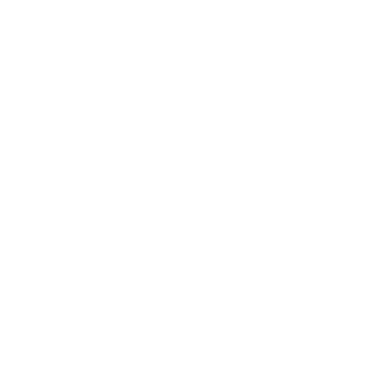 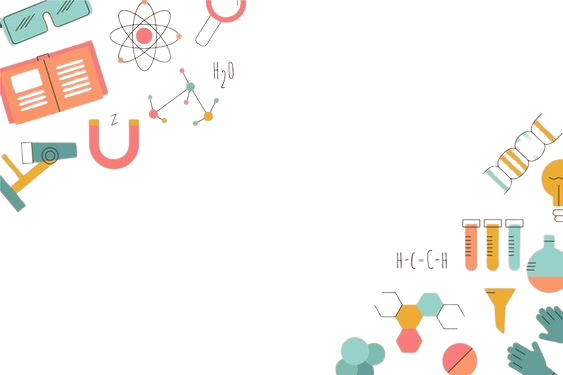 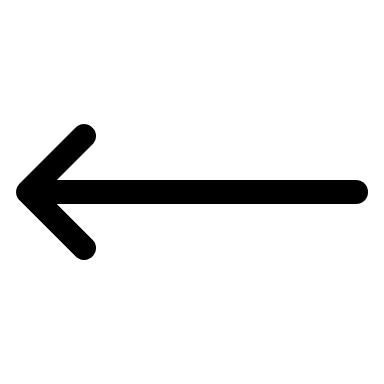 Những vật dẫn nhiệt tốt như: các kim loại, đồng, nhôm, sắt,...
01
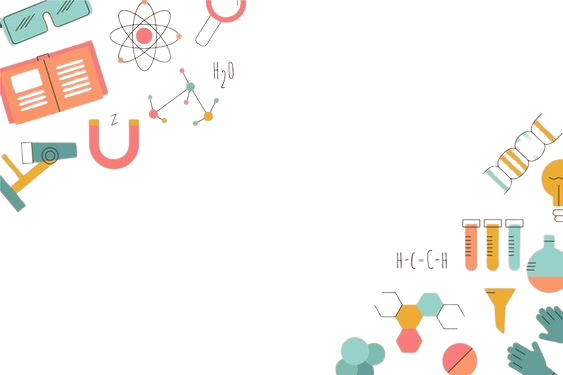 02
03
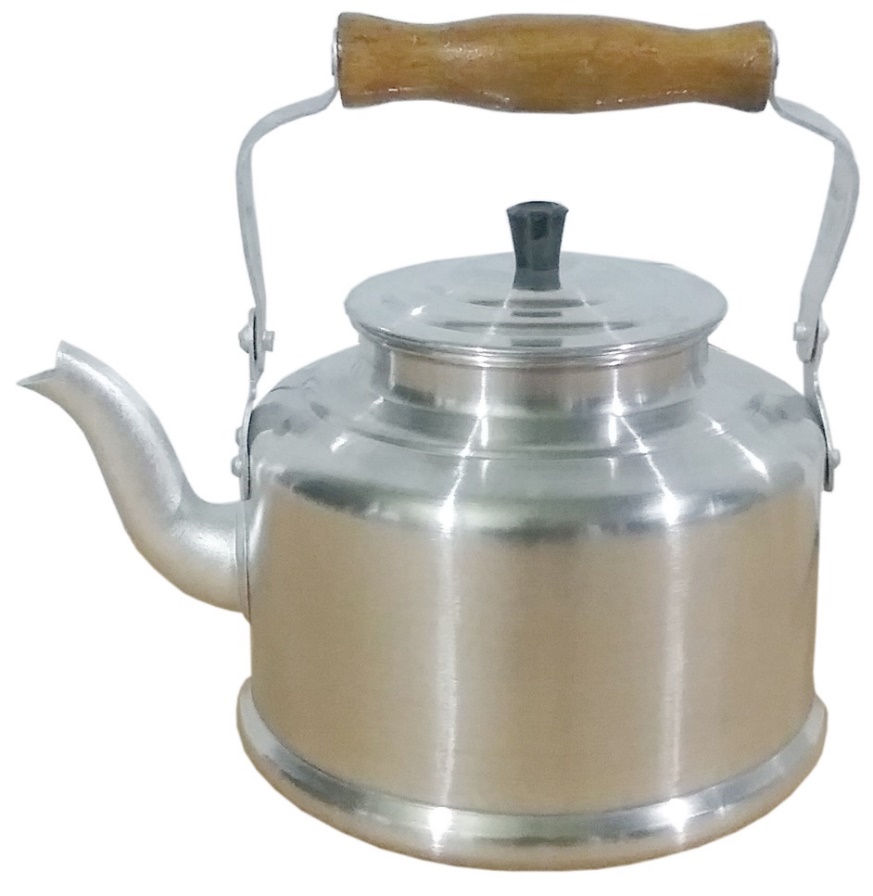 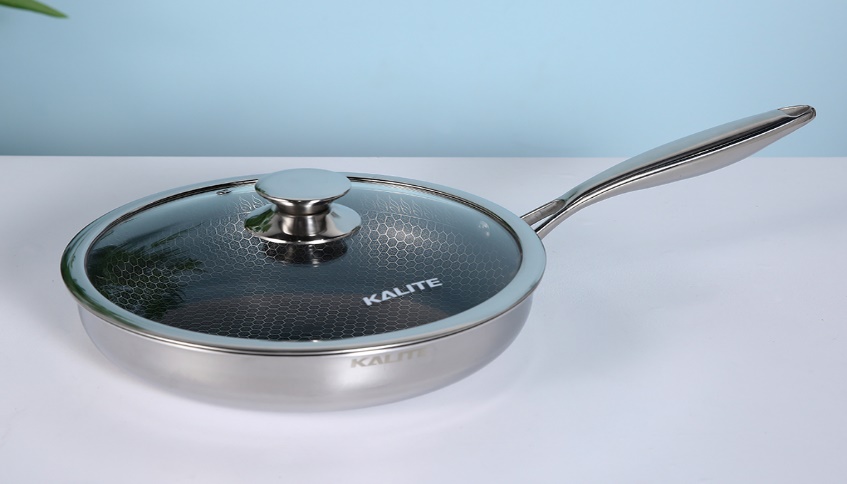 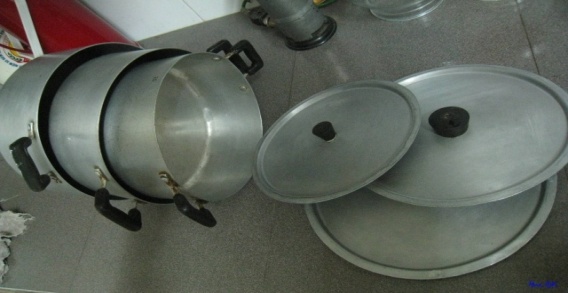 04
05
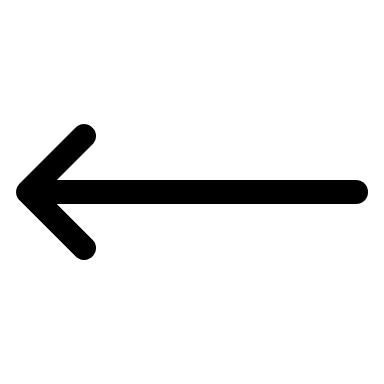 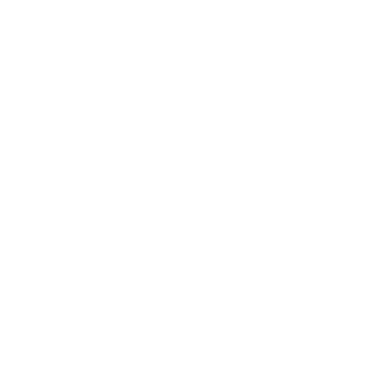 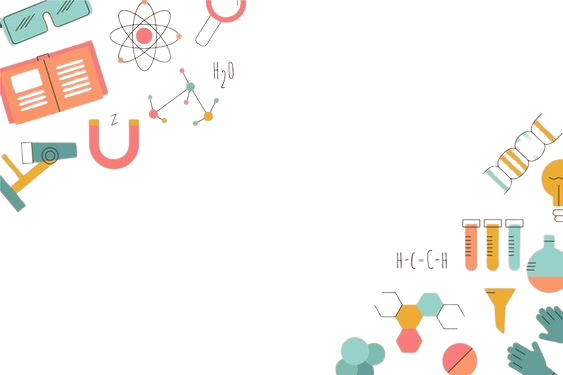 Những vật dẫn nhiệt kém như: gỗ, nhựa, len, bông,…
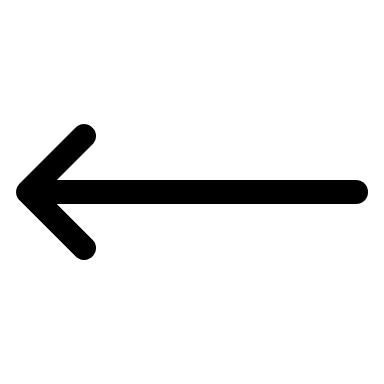 01
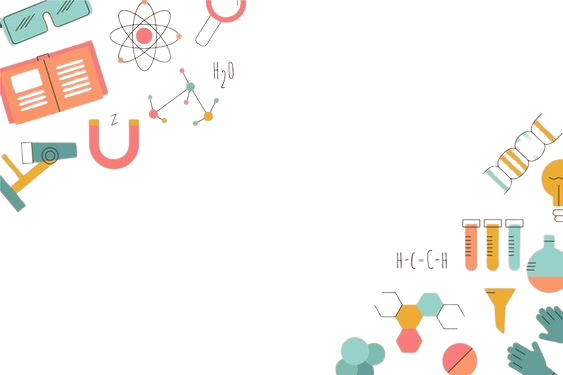 02
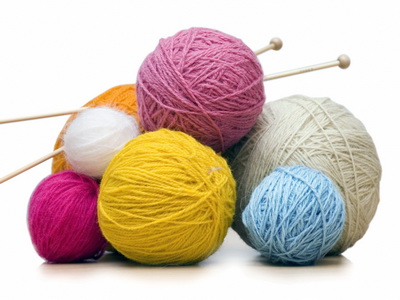 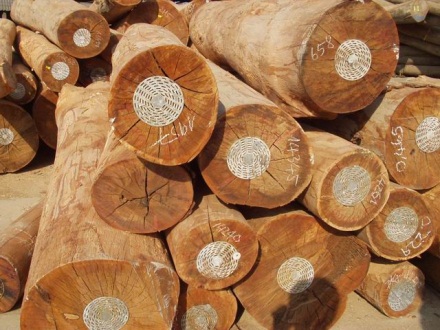 03
04
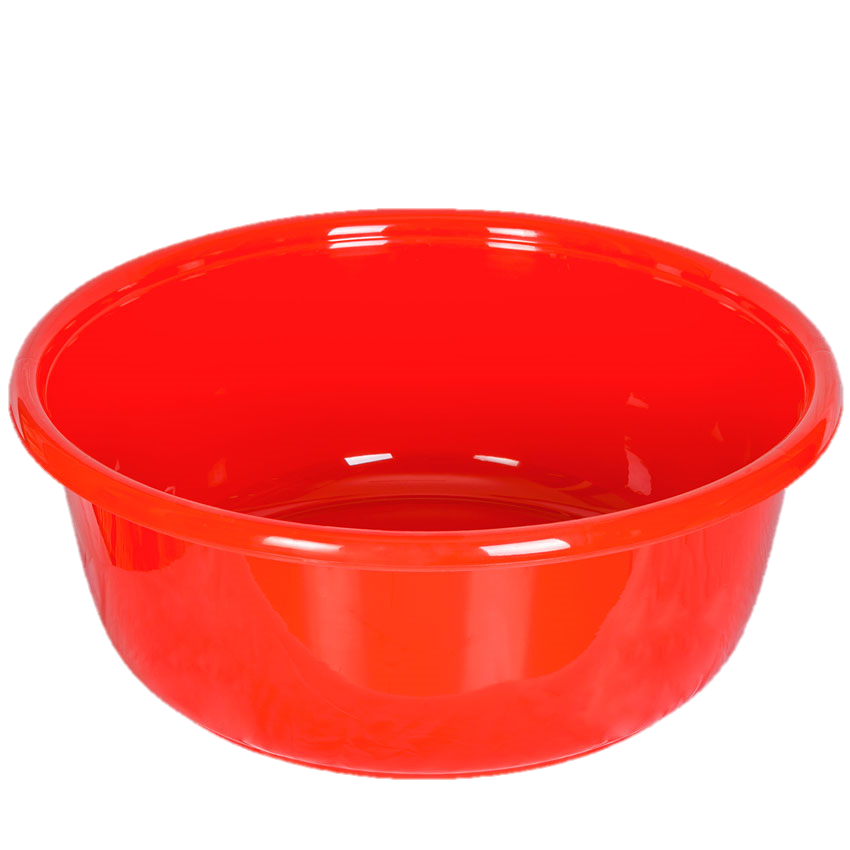 05
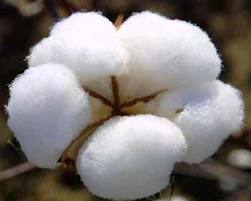 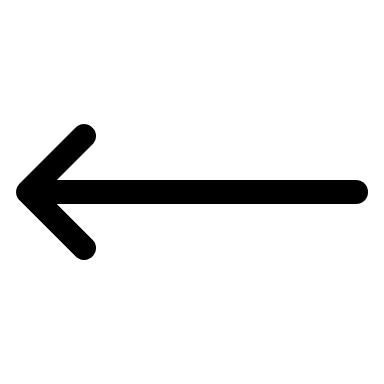 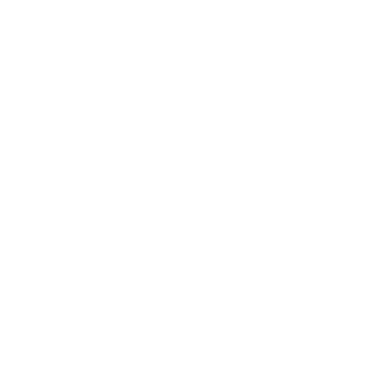 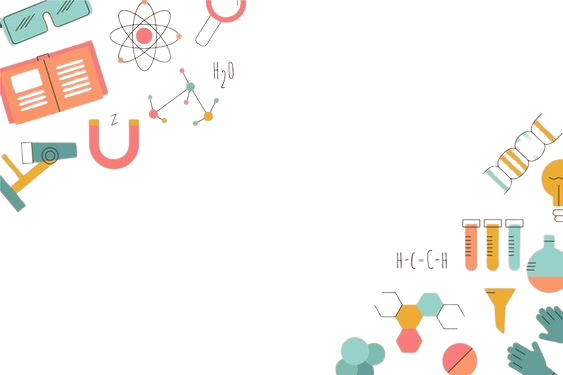 Ghi nhớ
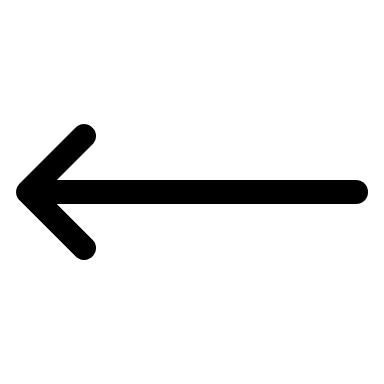 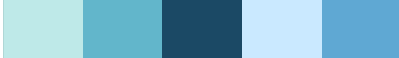 01
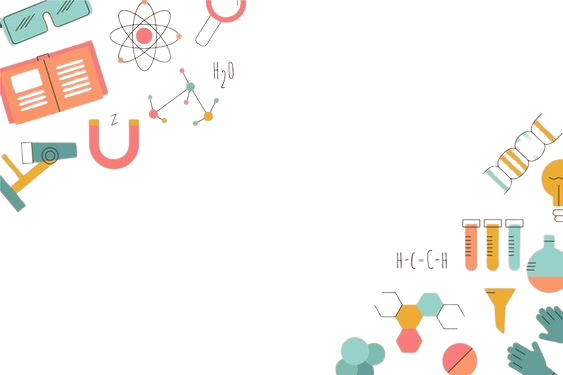 02
- Những vật dẫn nhiệt tốt: kim loại: đồng, nhôm… 
- Những vật dẫn nhiệt kém:
gỗ, nhựa, len, bông…
03
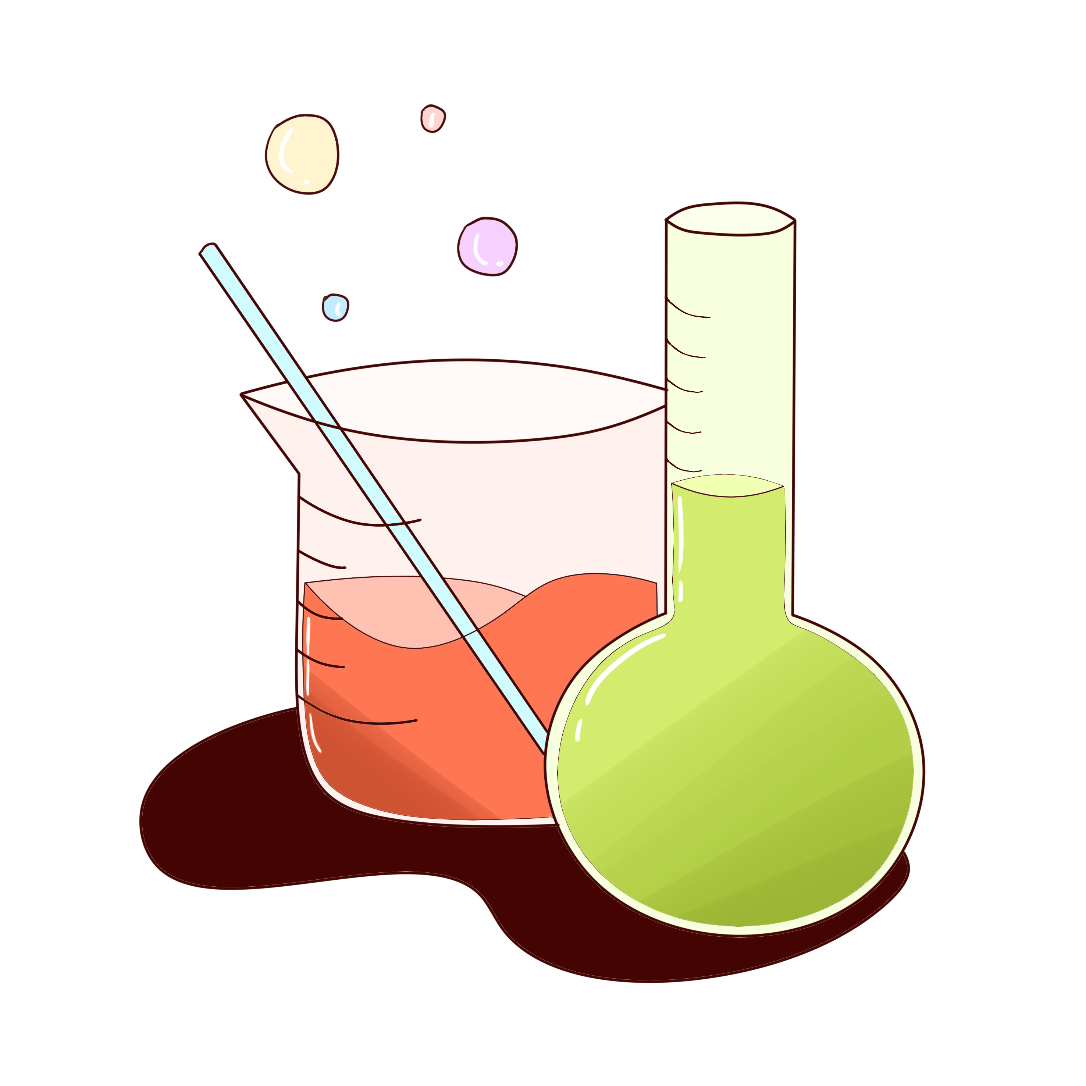 04
05
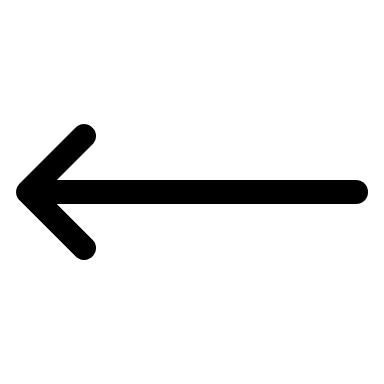 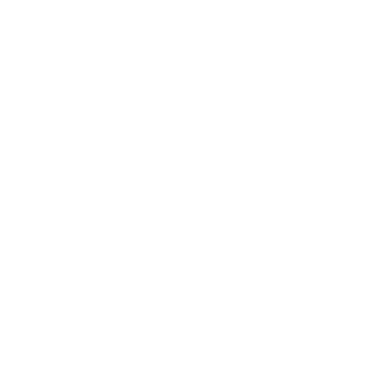 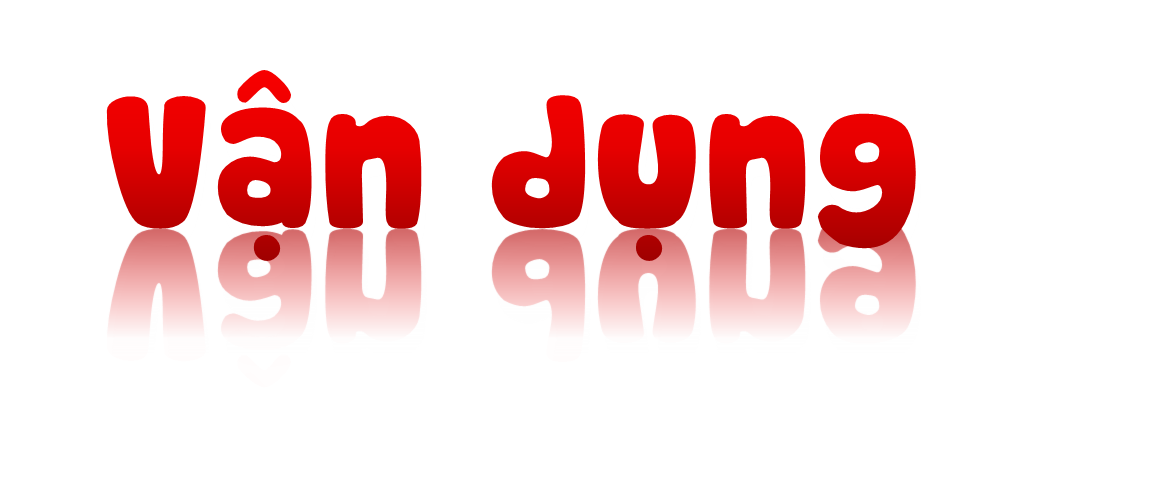 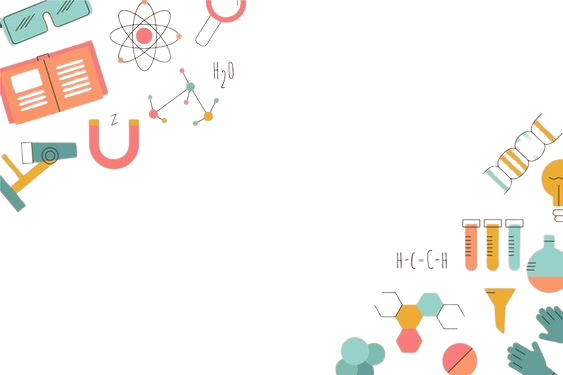 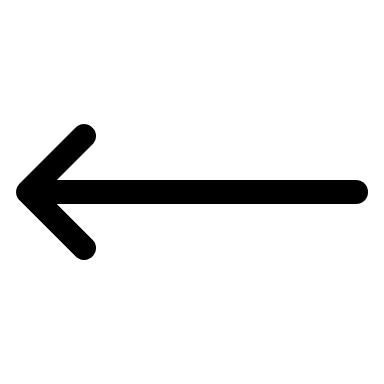 01
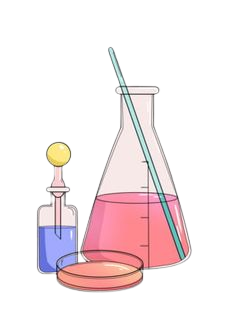 02
03
04
05
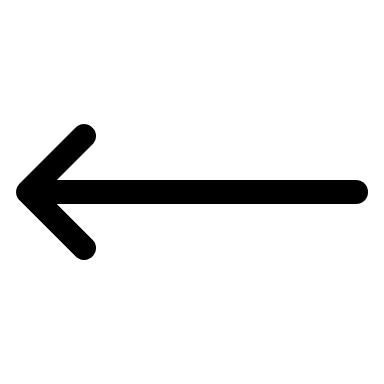 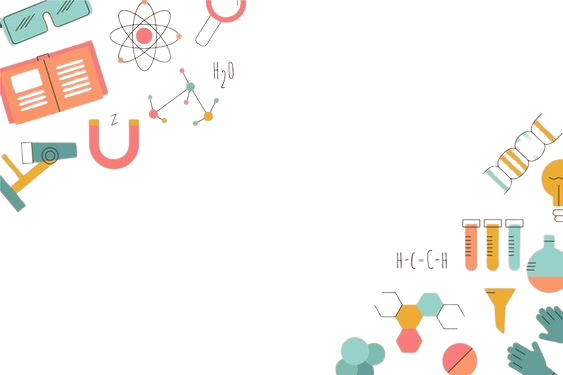 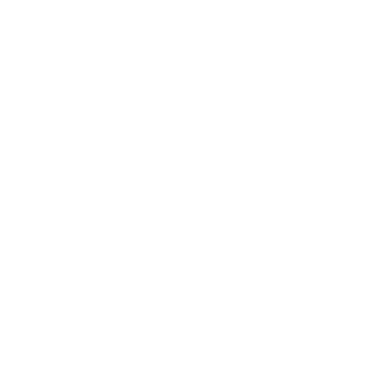 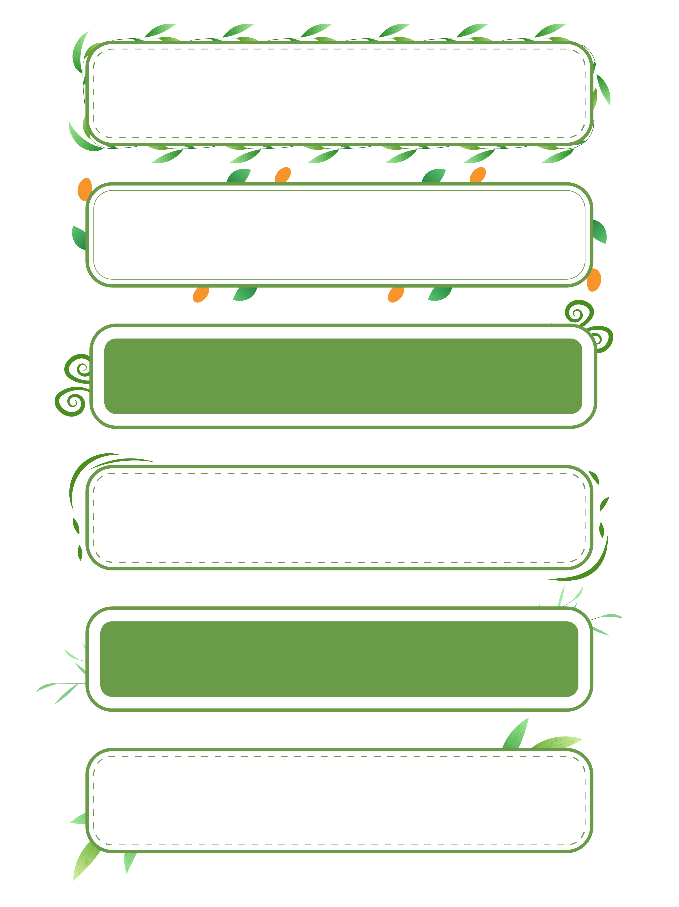 Thi kể tên
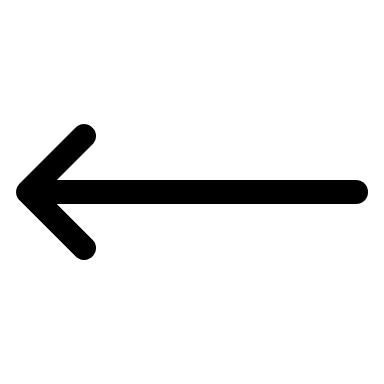 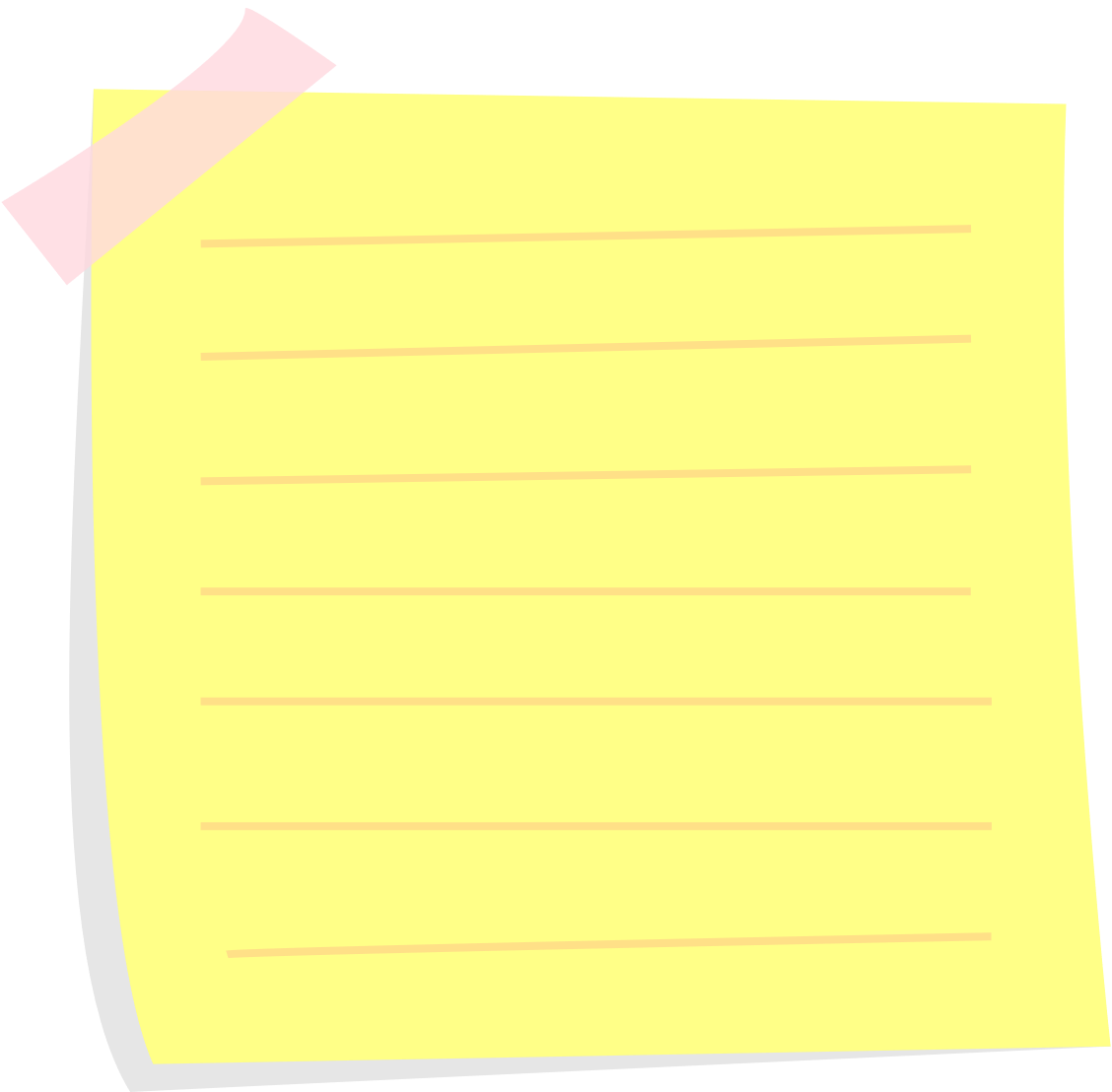 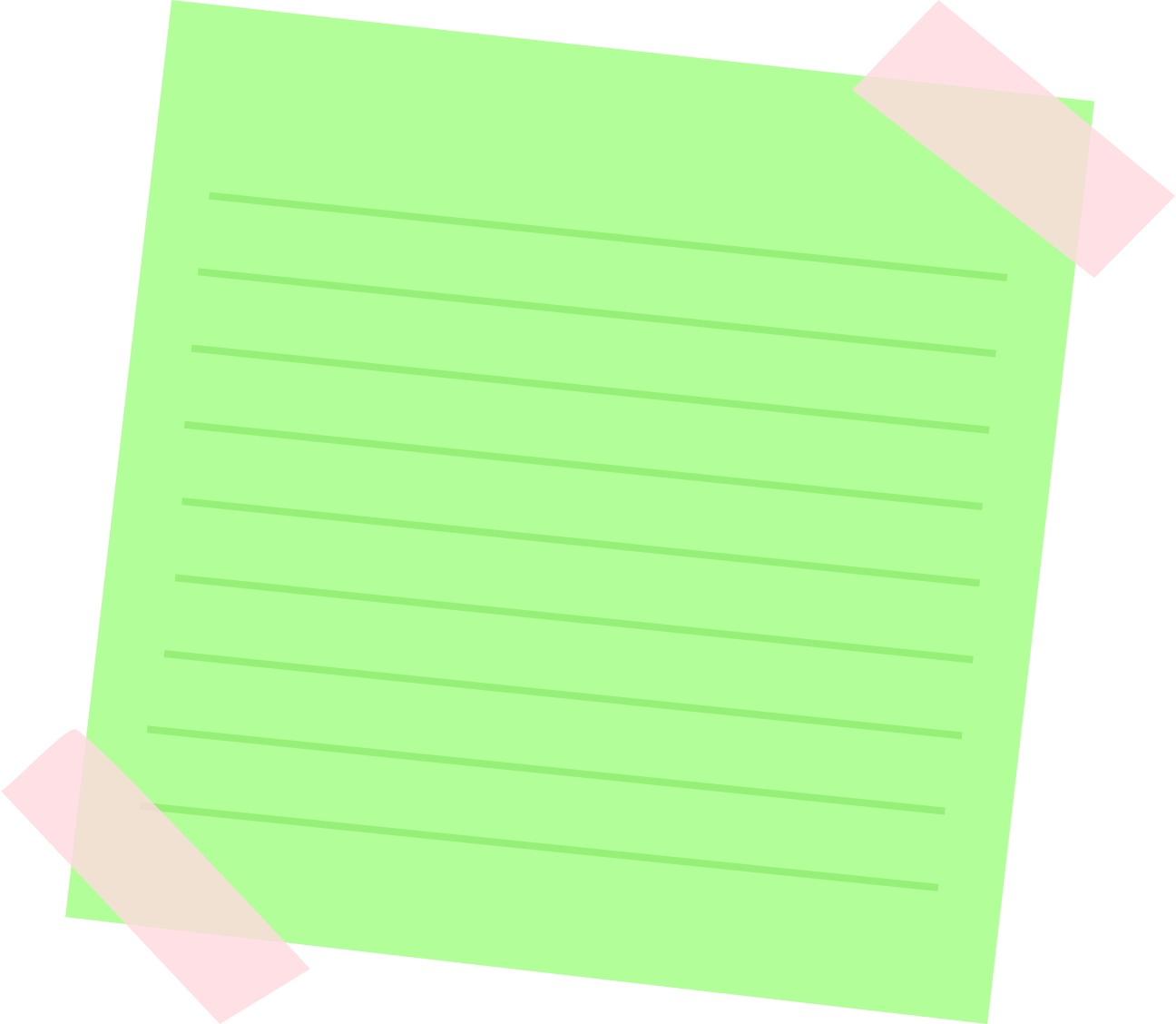 Vật 
dẫn nhiệt tốt
Vật 
dẫn nhiệt kém
01
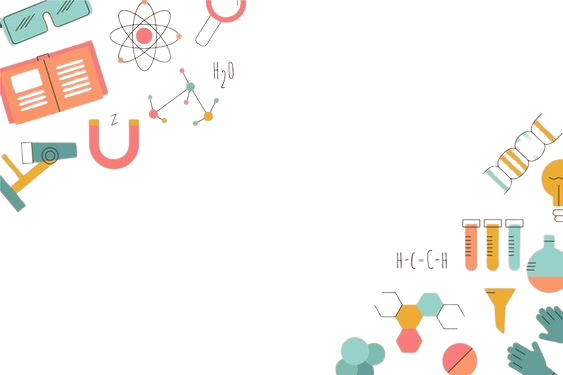 02
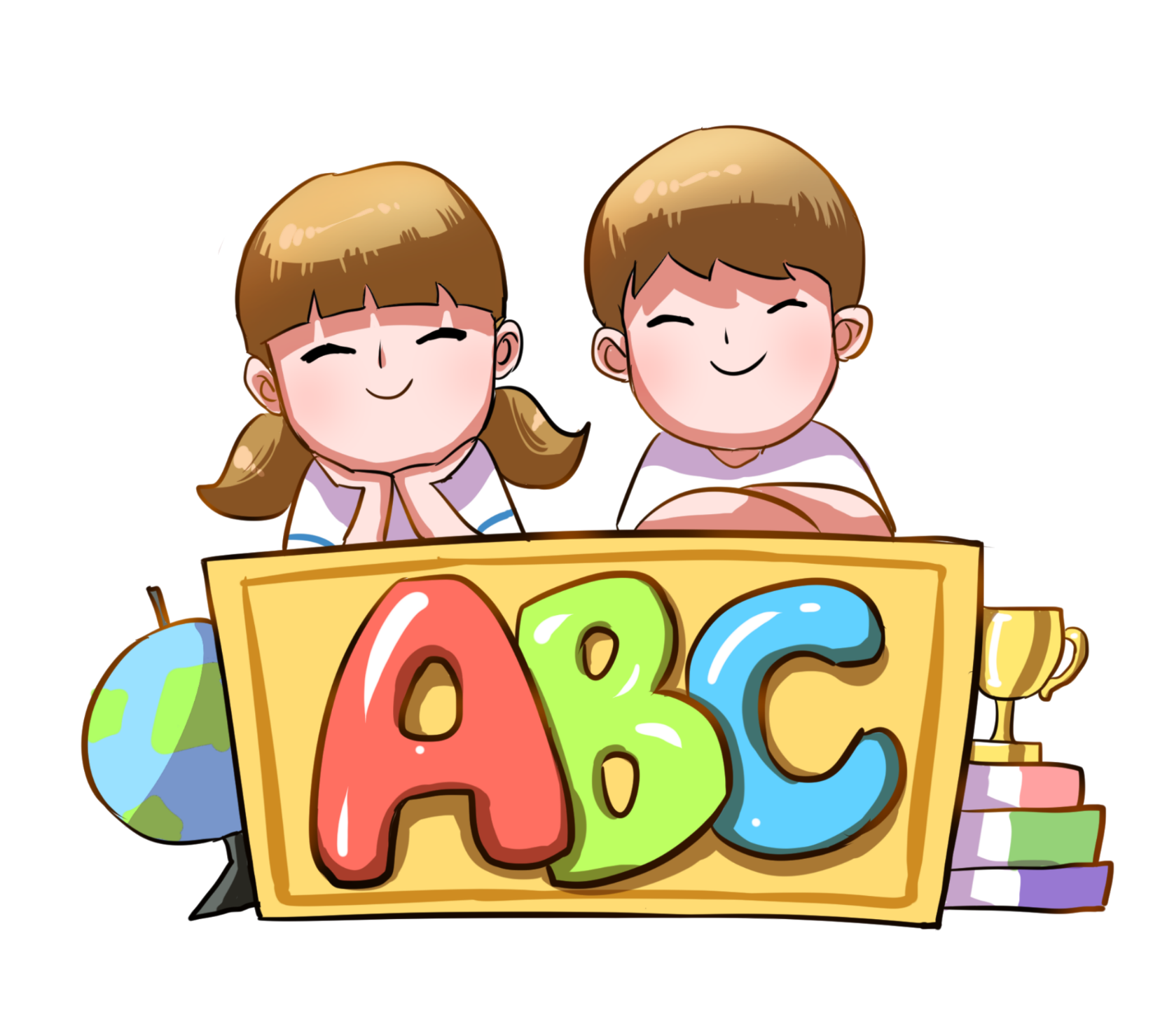 03
04
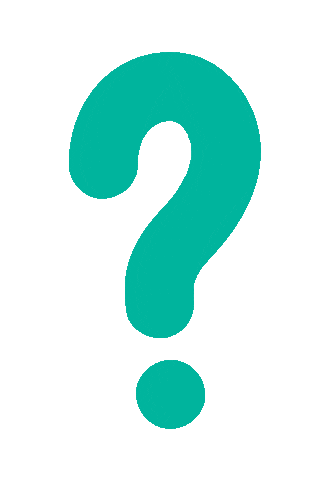 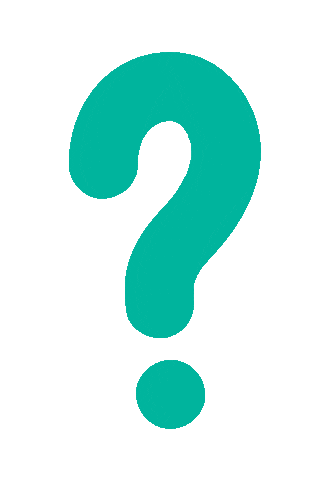 05
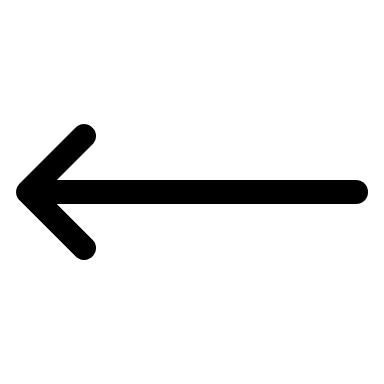 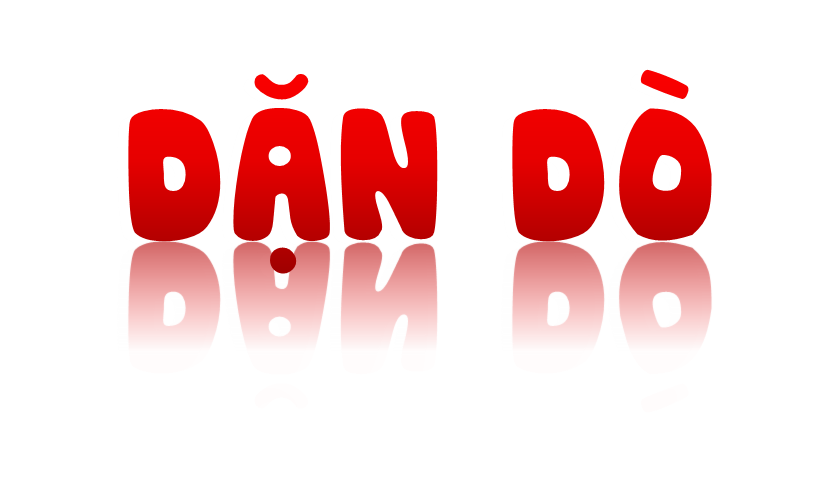 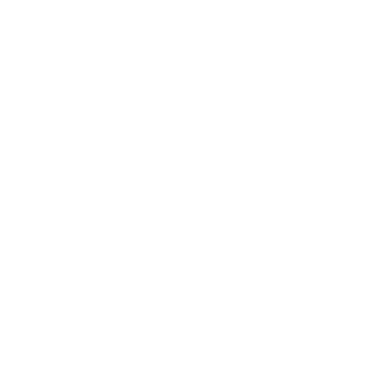 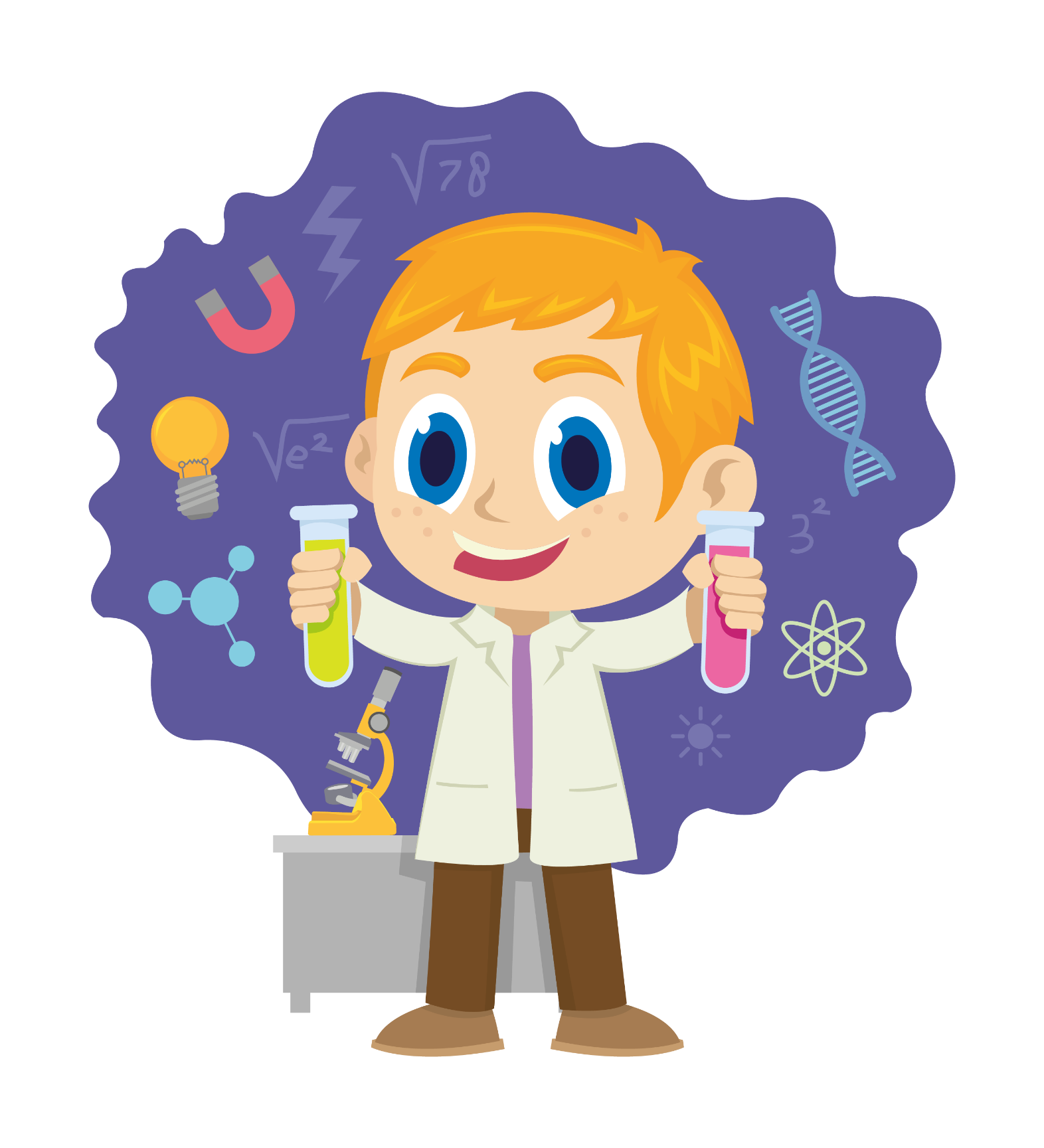 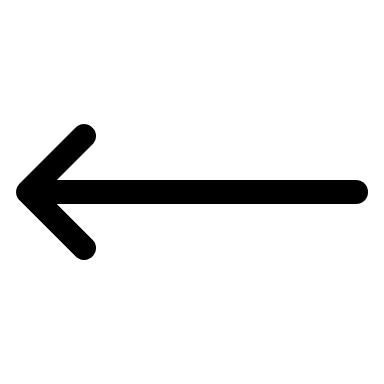 01
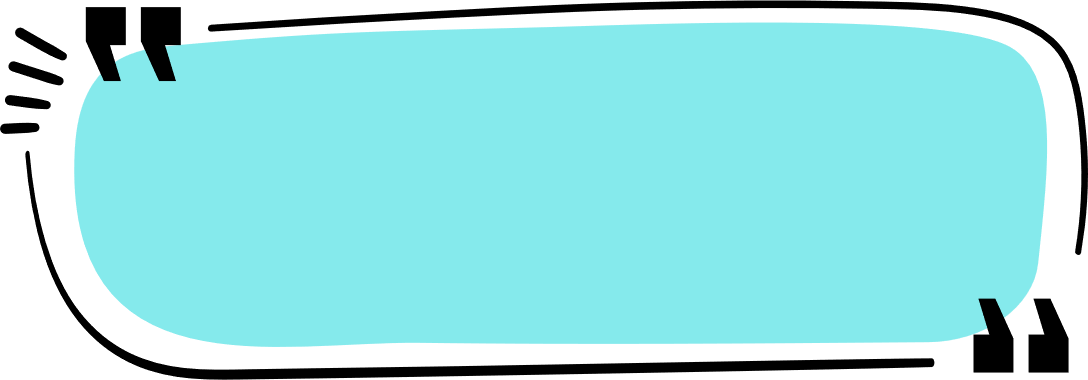 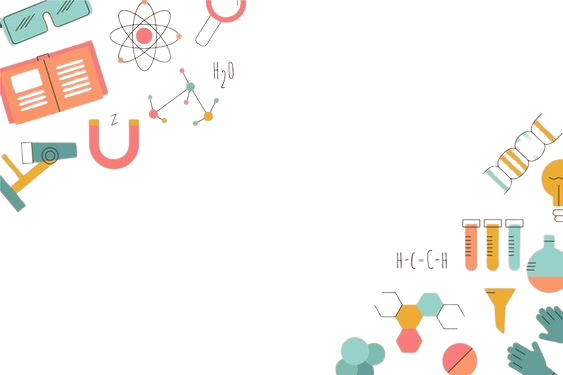 Học ghi nhớ
02
03
04
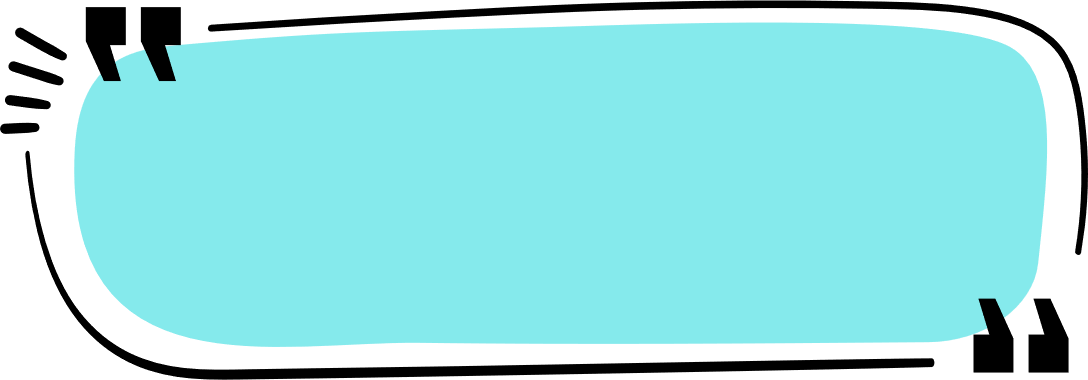 05
Chuẩn bị bài tiếp theo
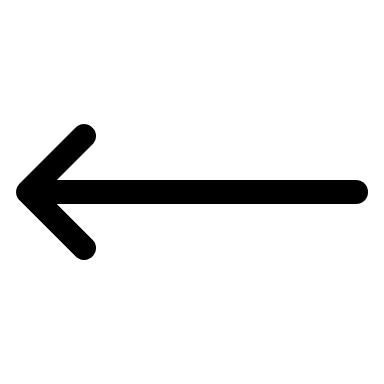 …
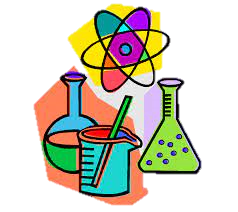 ********
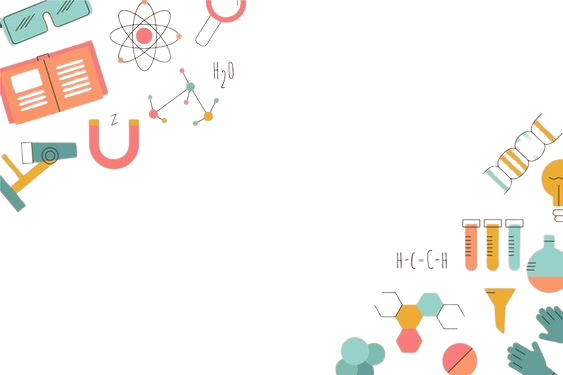 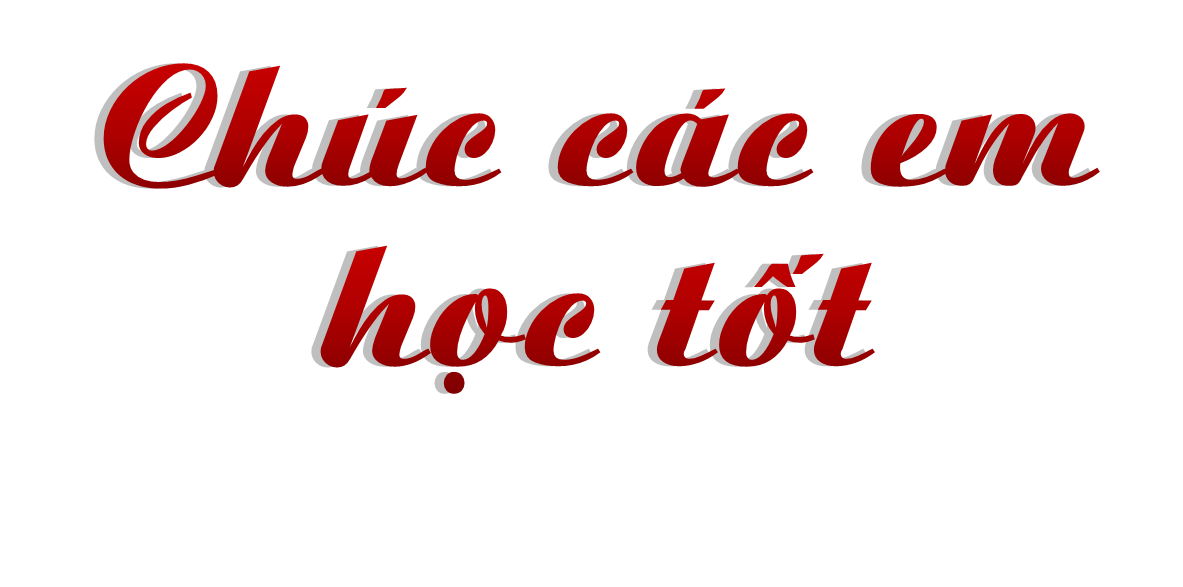 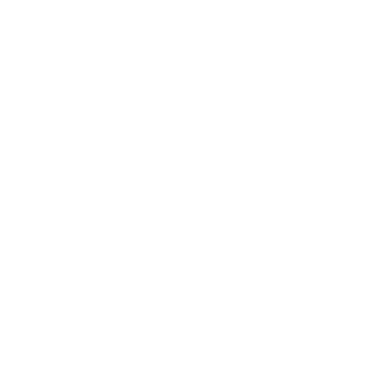 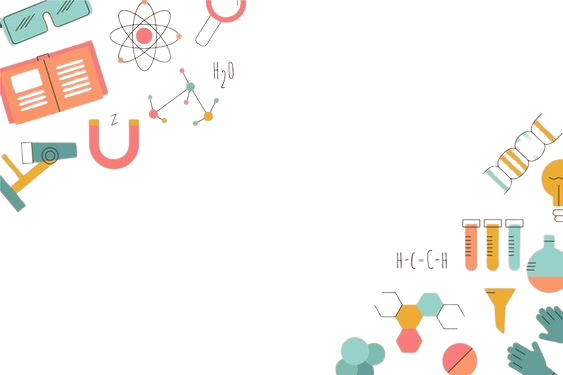 * * * * *
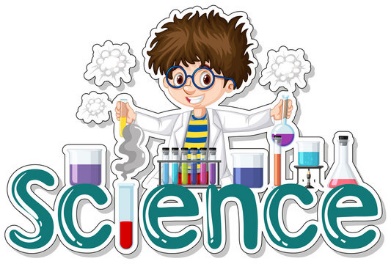 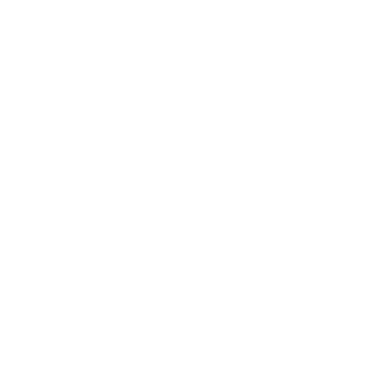 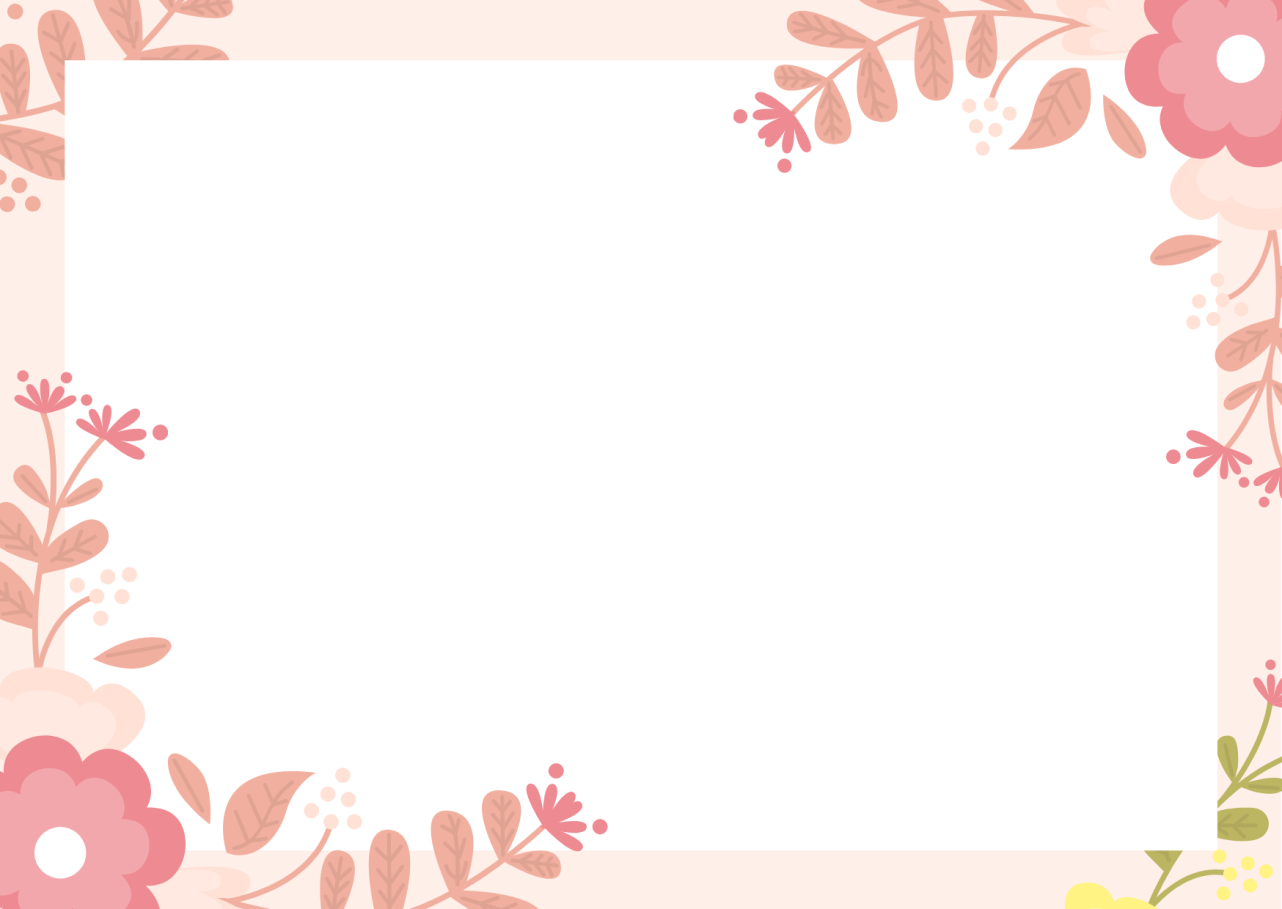 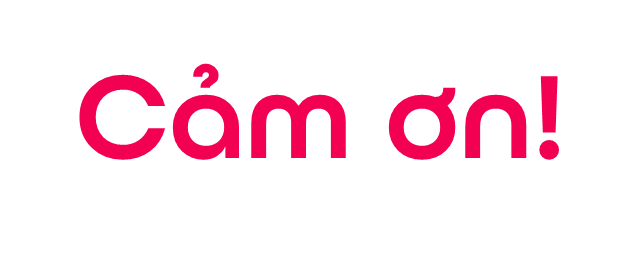 Chân thành cảm Quý Thầy Cô đã yêu thích, tin tưởng và ủng hộ Hương Thảo – Zalo 0972115126!
Mong rằng tài liệu này sẽ giúp Quý Thầy Cô gặt hái được nhiều thành công trong sự nghiệp trồng người.
Để biết thêm nhiều tài nguyên hay các bạn hãy truy cập Facebook: https://www.facebook.com/huongthaoGADT